I-PLAY PARKS
Zitholele injabulo yezikhathi zokudlala zamahhala, ezifinyelelekayo zezingane e-Play Parks
Okwabani?
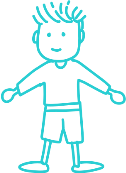 Izingane ezineminyaka engu-2-9
Kuphi Futhi Nini?
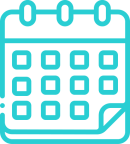 [idethi yokuqala kanye nedethi yokuphela]
Njalo [ngesonto] ngesikhathi [isikhathi]
Kanjani?
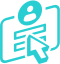 Bhalisa ku-inthanethi futhi ulethe ibhakhodi yakho uze uzodlala MAHALA
BHALISA NGEZANSI
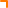 Ukuze uthole Ulwazi Olwengeziwe Nokubhalisa
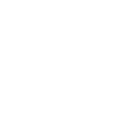 www.kidscollab.org/playparks
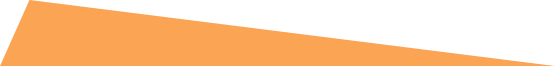 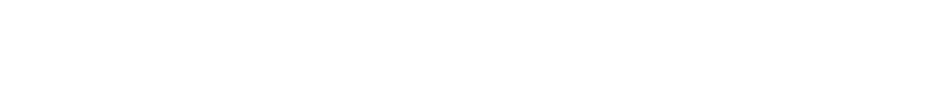 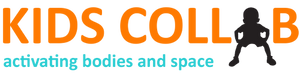 www.kidscollab.org
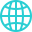 admin@kidscollab.co.za
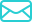